The 5th of October
ABC
Bb
[b]
Nn
[n]
Pp
[p]
Ww
[w]
Ii
[ı]
Tt
[t]
Ee
[e]
Ss
[s]
Yy
[i]
Ff
[f]
Gg
[g]
Прочитай!
Nell
Peggy
Jimmy
Jill
Tess
Betty
Bess
Lizzy
Benny
Bill
Melly
Tess
Составь 7 слов
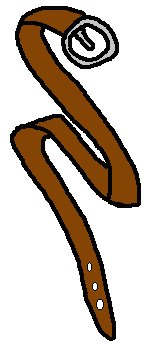 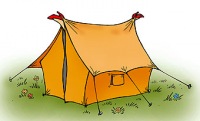 tent
Entt
Net
Etn
Geg
Elbt
Nep
Sent
ten
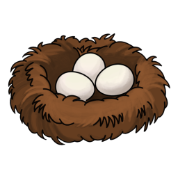 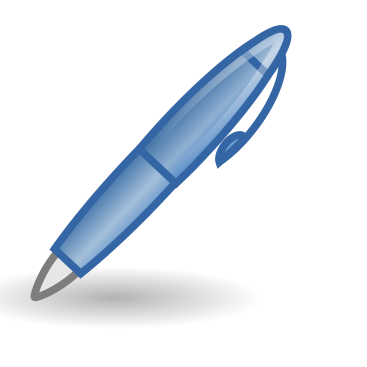 net
egg
belt
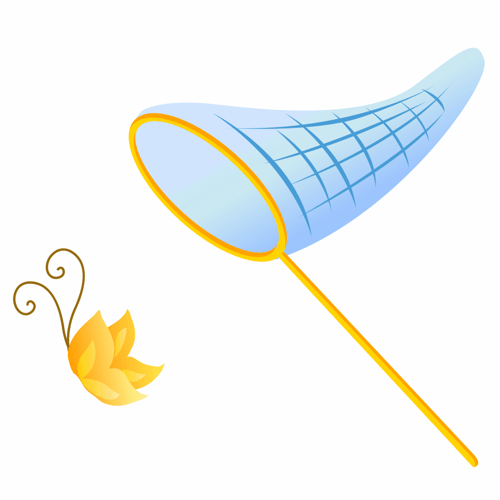 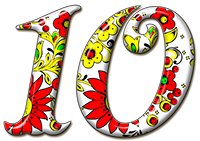 pen
nest
Вспомни и скажи, что говорят 
по-английски, если хотят:
Поздороваться
Назвать своё имя
Узнать имя собеседника
Сказать, что рады знакомству
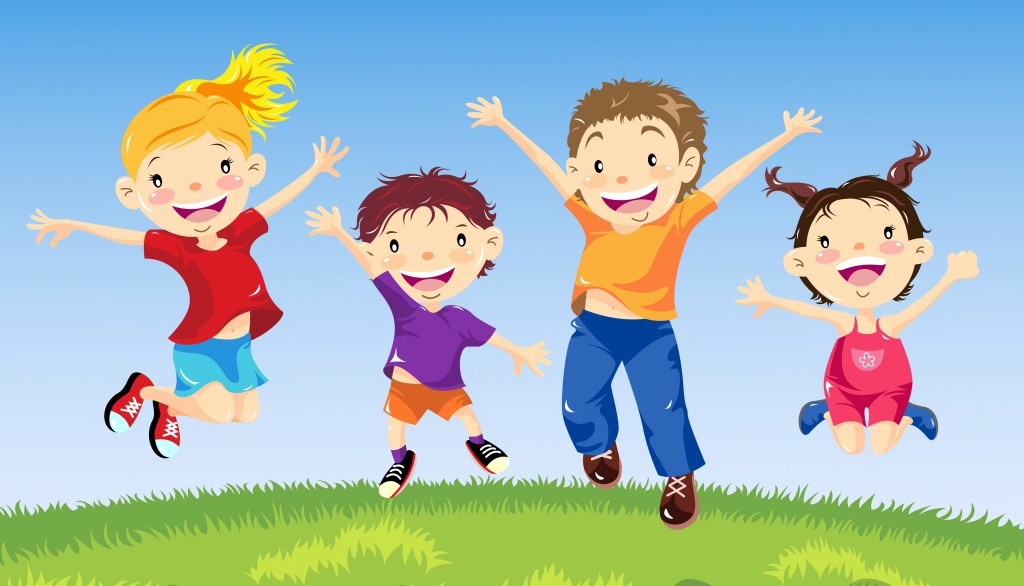 Познакомься!
Rr  [r]
Xx  [ks]
Cc  [k]
Послушай и прочитай!
Vic
Fred
Greg
Cliff
Sid
Новые слова
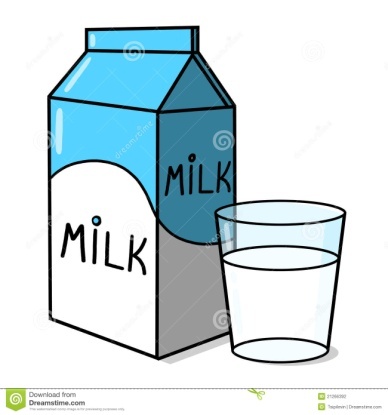 milk
hill
kid
pig
six
wind
[milk]
[hill]
[kid]
[pig]
[siks]
[wind]
молоко
холм
козлёнок
свинья
шесть
ветер
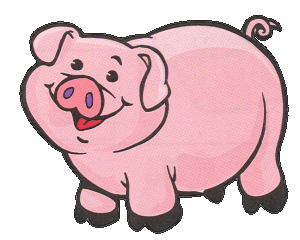 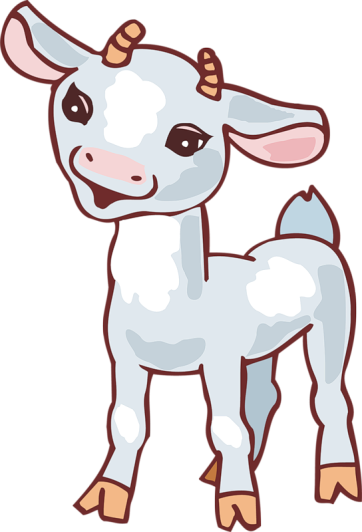 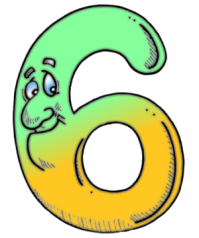 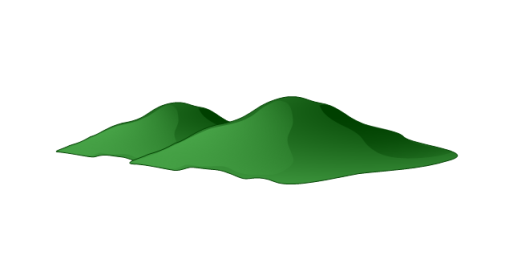 Домашнее задание:
Стр. 16, упр. 2,3,4